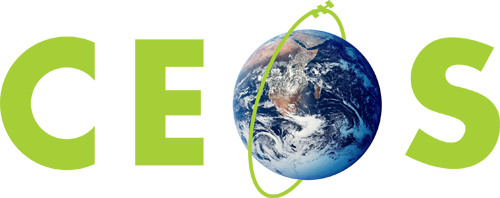 Committee on Earth Observation Satellites
Introduction to Session 2
Jean-Louis Fellous
SIT Chair Team
SIT Workshop Agenda Item 4
CEOS SIT Technical Workshop
EUMETSAT, Darmstadt, Germany
17th – 18th September 2015
Session 2 Objectives
Following the first VC/WG Day successfully held in Montpellier on September 16, 2014, it was agreed to:

Declare September 16 “the VC/WG Day” for the centuries to come;
Organize the 2nd VC/WG Day on September 16, 2015 in Darmstadt.

The format and topics for this 2nd VC/WG Day were discussed at SIT-30, then during the June 2015 tag up teleconferences, and finally agreed at a VC Conference Call on September 9.

This Session 2 is intended to:
Review the VC/WG Day outcomes and main discussion points;
Assess the progress in reinstating the LSI-VC; and,
Review WGs issues and topics for Plenary Preparation.
2
VC/WG Day Content
3
Organization and reporting
The first topic – CGMS coordination with VCs for Ocean – was introduced by Mikael Rattenborg (EUMETSAT)

Like in 2014, each topic was allocated one hour and was moderated by volunteered volunteers

Topic #1 – Eric Wood (WGCapD) & Steven Neeck (P-VC)
Topic #2 – Ivan Petiteville (WGDisasters) & Juliette Lambin (OST-VC)
Topic #3 – Julia Figa (OSVW-VC) & Hans Bonekamp (OST-VC)
Paul DiGiacomo & Kerry Sawyer gave an overview of Blue Planet
Topic #4 – Stephen Briggs (Carbon Strategy) & Paul DiGiacomo (OCR-VC)

The SIT Chair Team is extremely grateful to the moderators for their leading the discussions during the VC/WG Day to significant outcomes

Moderators will report to the Technical Workshop on the outcomes of the discussion for their respective topics
4
Session 2 Agenda
5